آداب استخدام دورة المياه
التمهيد
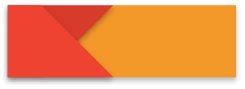 24
كتاب الطالب
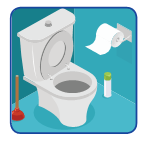 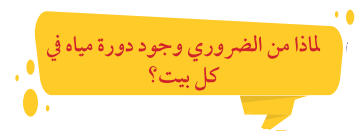 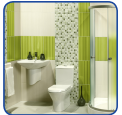 آداب استخدام دورة المياه
تواصل
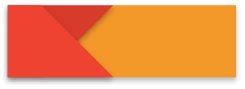 25
كتاب الطالب
فائدة دورات المياه: قضاء الحاجة – الاستحمام والنظافة.
أكمل دعاء دخول دورة المياه: اللهم إني أعوذ بك من الخبث والخبائث.
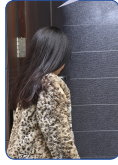 آداب استخدام دورة المياه
الشرح
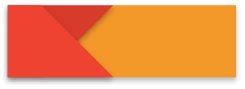 25
كتاب الطالب
لقضاء الحاجة آداب, أكتب الآداب مسترشدة بالصور:
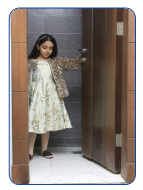 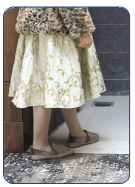 .
أدخل دورة المياه بالقدم اليسرى
أقول دعاء دخول دورة المياه
آداب استخدام دورة المياه
الشرح
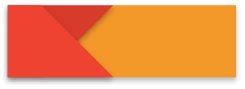 27
كتاب الطالب
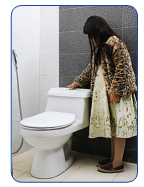 بعد الانتهاء أسحب جهاز الطرد
آداب استخدام دورة المياه
الشرح
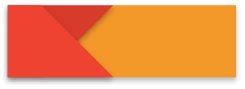 25
كتاب الطالب
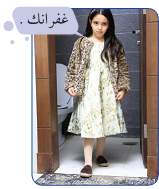 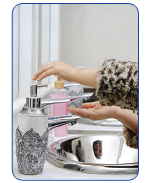 .
بعد الانتهاء أغسل يدي بالماء والصابون.
عند الخروج أقول «غفرانك»
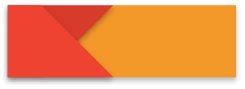 نشاط1
26
كتاب الطالب
طبقي آداب دخول دورة المياه أمام معلمتك وزميلاتك.
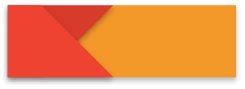 26
كتاب الطالب
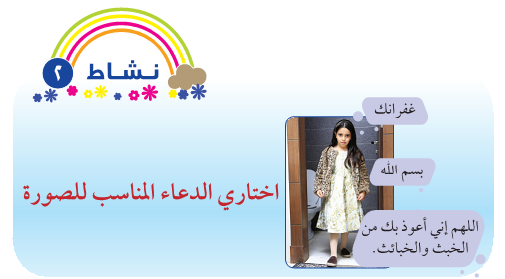 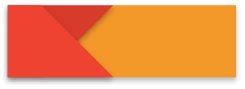 الشرح
رمز دورات المياه:
26
كتاب الطالب
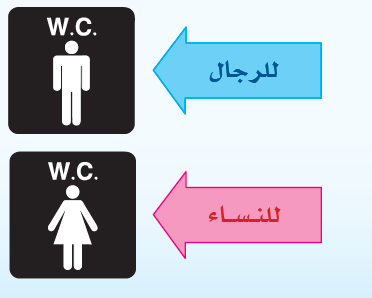 آداب قضاء الحاجة
الشرح
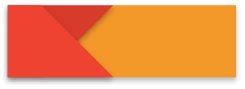 27
كتاب الطالب
من الأخطاء الشائعة عند استخدام دورة المياه:
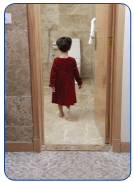 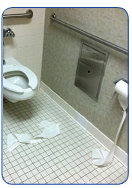 .
الدخول بدون نعال.
إلقاء المناديل على الأرض.
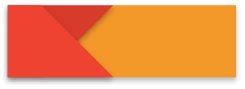 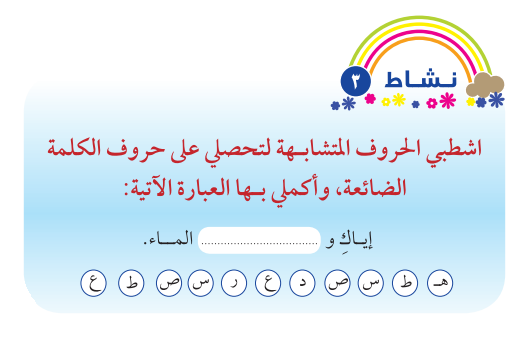 27
كتاب الطالب
هدر
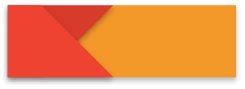 ارشادات عامة
28
كتاب الطالب
لا تدخلي دورة المياه ومعك طعام أو شيء كتب عليه اسم الله.
 تحرصي على نظافة دورة المياه بعد استعمالها؛ لأنها وضعت من أجلك وغيرك.
دورات المياه القذرة تسبب انتقال كثير من الأمراض
الحديث في دورة المياه أمر مكروه.
هيا نمرح
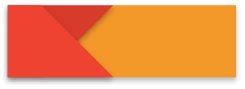 29
كتاب الطالب
1 أرقّم آداب قضاء الحاجة بالترتيب::
ذكر دعاء ما قبل الدخول. 
غسل اليدين بالماء والصابون.         
ذكر دعاء الخروج. 
الدخول بالرجل اليسرى. 
 الاستتار عند قضاء الحاجة. 
الخروج بالرجل اليمنى.
1
4
6
2
3
5
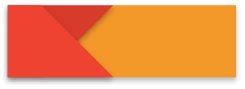 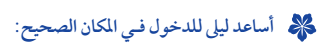 29
كتاب الطالب
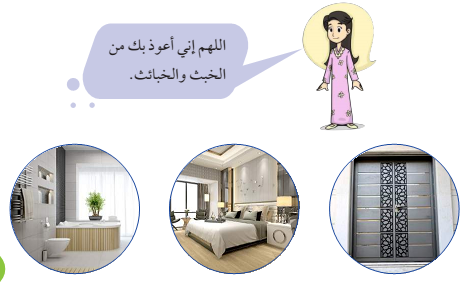